RouteSearch
A tool to find metabolic routes in a reaction network 
and
optimize new routes based on reactions from MetaCyc
Wai Kit Ong
March 2017
Objective of RouteSearch
Finding the least cost route from a source compound to a target compound taking into account atoms lost, the length of the path, and the cost of adding new reactions.




Can be used for:
Analyzing efficient pathways in an organism
Engineering new productive metabolic pathways      (non-native reactions from MetaCyc)
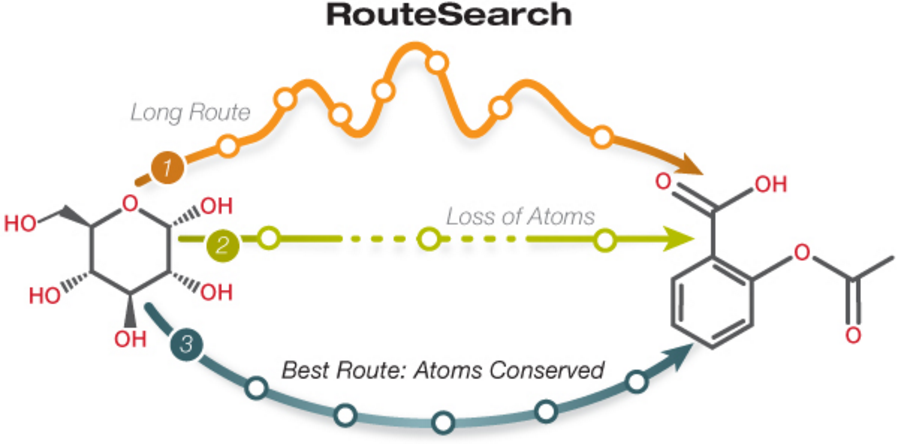 Using RouteSearch
RouteSearch is available as a web interface only (not on Pathway Tools desktop)

If new routes from MetaCyc are desired:
Start Pathway Tools web server
Use the “-www -metroute-metacyc” start up options

Select the organism to “search” from link “change organism database” on web page

RouteSearch is accessible from command “Metabolic Route Search” under the top menu bar “Metabolism”
Opening RouteSearch
Web Interface
Example 1
From pyruvate to isobutanol (EcoCyc and MetaCyc)
Best route: 2 carbon atoms and 1 oxygen atom conserved; 5 reactions, 1 from MetaCyc
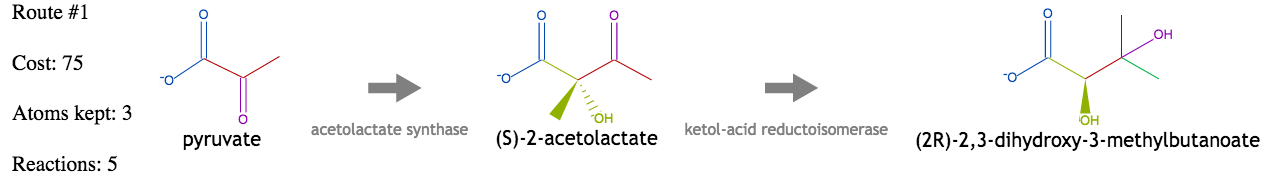 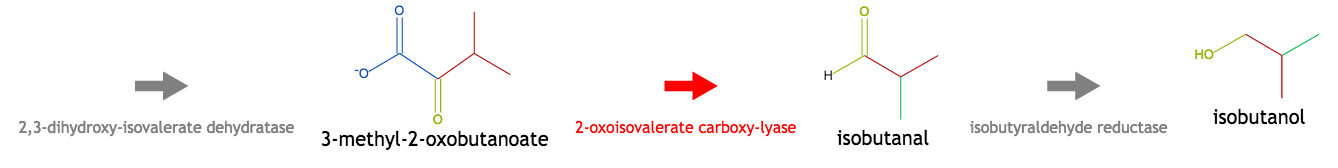 MetaCyc reaction cost = 10, Native reaction cost = 5, Atom lost cost = 15
Example 2
From L-tyrosine to umbelliferone 
Best route: 9 carbon atoms and 2 oxygen atoms conserved; 4 reactions from MetaCyc
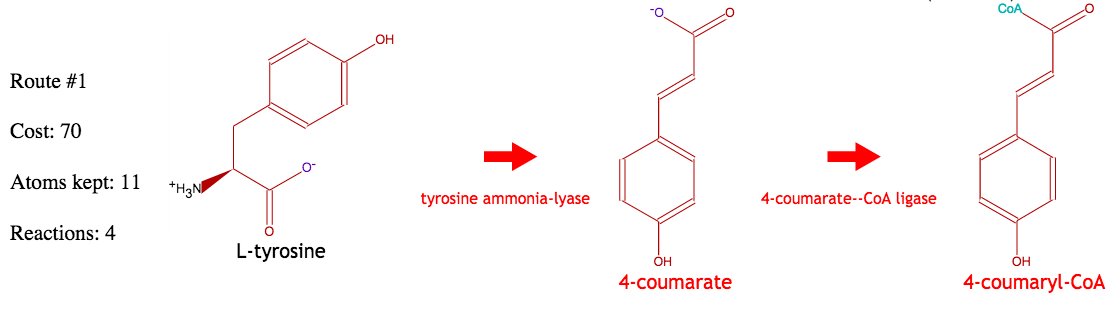 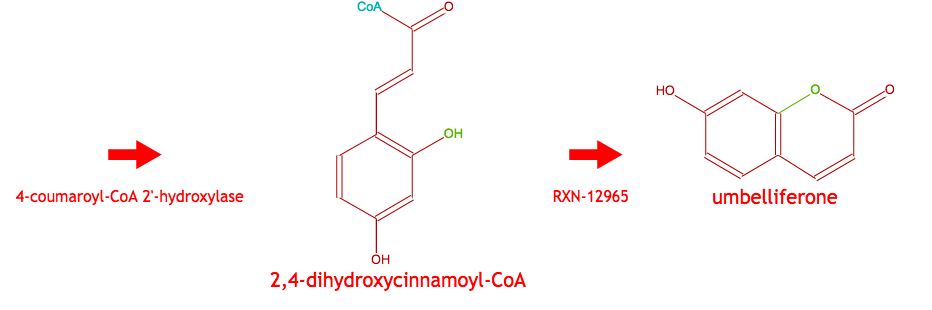 MetaCyc reaction cost = 10, Native reaction cost = 5, Atom lost cost = 15
Example 3
From 3-methyl-2-oxobutanoate to 3-methylbutanol
Best route: 4 carbon atoms and 1 oxygen atom conserved; 5 reactions, 2 from MetaCyc
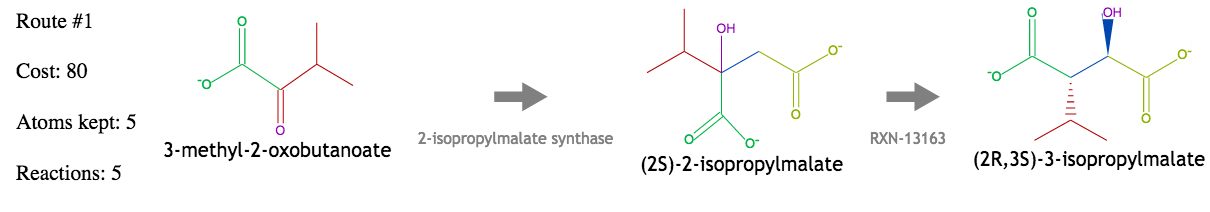 MetaCyc reaction cost = 10, Native reaction cost = 5, Atom lost cost = 15
Example 4
From aldehydo-D-xylose to ethylene glycol
Best route: 2 carbon atoms and 2 oxygen atoms conserved; 4 reactions, 1 from MetaCyc
No path exists in EcoCyc alone that conserves any atoms
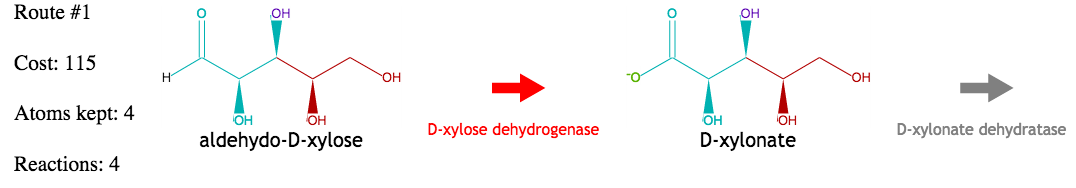 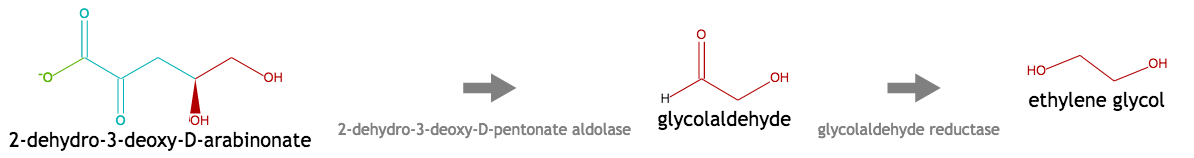 MetaCyc reaction cost = 10, Native reaction cost = 5, Atom lost cost = 15
Algorithm, Atom Mappings
RouteSearch uses a Branch-and-Bound algorithm

Its efficiency depends on the length and number of routes

MetaCyc reactions (> 12,000) have atom mapping data

Available at BioCyc.org without MetaCyc

Install Pathway Tools to enable search using MetaCyc
Reference
Mario Latendresse, Markus Krummenacker, Peter D. Karp, Optimal metabolic route search based on atom mappings, Bioinformatics, doi: 10.1093/bioinformatics/btu150, March 2014

Research was funded by the Department of Energy (DoE)